1
31 October 2019
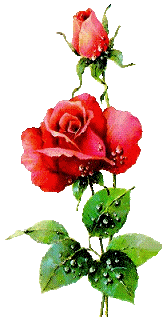 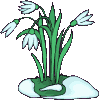 স্বাগতম
MD.RASHEDUL ISLAM,LECTURER(34TH BCS)
2
31 October 2019
শিক্ষক পরিচিতি
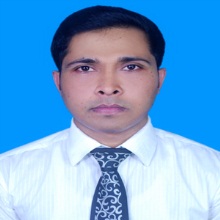 মো.রাশেদুল ইসলাম
প্রভাষক(৩৪ তম বিসিএস)
হিসাববিজ্ঞান  বিভাগ
মোবাইলঃ০১৭০৮৩৩৪০০৮
ইমেইলঃ rashedaiscu@gmail.com
MD.RASHEDUL ISLAM,LECTURER(34TH BCS)
3
31 October 2019
পাঠ পরিচিতি
ফাইন্যান্স এন্ড ব্যাংকিং
সময়ঃ ৪০ মিনিট
MD.RASHEDUL ISLAM,LECTURER(34TH BCS)
4
31 October 2019
MD.RASHEDUL ISLAM,LECTURER(34TH BCS)
5
31 October 2019
আলোচনার বিষয়
অর্থের সময় মূল্য
MD.RASHEDUL ISLAM,LECTURER(34TH BCS)
6
31 October 2019
শিখনফল
এ অধ্যায় শেষে আমরা যা শিখতে পারব….
১. অর্থের সময় মূল্য কী?
২. সুদ কি?সুদের প্রকেরভেদ দেখাও?
৩. অর্থের বর্তমান মূল্য ও ভবিষ্যৎ মূল্য  কি?
৪. অর্থের ধারাবাহিক প্রবাহ কি?
৫. সমান ও অসমান অর্থের প্রবাহ কি?
৬. কার্যকরি সুদের হার কি?
৭. বৃত্তি কি?
৮. সাধারন ও অগ্রিম/প্রদেয় কি?
৯. চিরন্তনী/চিরস্থায়ী বৃত্তি কি?
১০. নিঃশেষকরন কি?
MD.RASHEDUL ISLAM,LECTURER(34TH BCS)
7
31 October 2019
অর্থের সময় মূল্য কী?
সময়ের পরিবর্তনের সাথে অর্থের ক্রয় ক্ষমতার যে হ্রাস বা বৃদ্ধি ঘটে।
সময়রেখা কী?
একটি রেখা যার সর্ববামে বর্তমান কাল ও বাম হতে ডান দিকে 
ক্রমানুসারে ভবিষ্যত সময়কাল চিহ্নিত করা হয়।
MD.RASHEDUL ISLAM,LECTURER(34TH BCS)
8
31 October 2019
অর্থের বর্তমান মূল্য ও ভবিষ্যৎ মূল্য
4
3
2
1
MD.RASHEDUL ISLAM,LECTURER(34TH BCS)
9
31 October 2019
অর্থের ধারাবাহিক প্রবাহ কি?
একটি নিদ্দিষ্ট সময় পর পর  অর্থের আগমন বা বহিঃগমন।
MD.RASHEDUL ISLAM,LECTURER(34TH BCS)
10
31 October 2019
MD.RASHEDUL ISLAM,LECTURER(34TH BCS)
11
31 October 2019
সমান ও অসমান অর্থের প্রবাহ কি?
সমান প্রবাহঃ প্রতি সময়ে অর্থের প্রবাহ সমান থাকে।
অসমান প্রবাহঃ প্রতি সময়ে অর্থের প্রবাহ সমান থাকে না।
MD.RASHEDUL ISLAM,LECTURER(34TH BCS)
12
31 October 2019
সুদের ধারনা
MD.RASHEDUL ISLAM,LECTURER(34TH BCS)
13
31 October 2019
অসমান অর্থের প্রবাহের বর্তমান মূল্য ও ভবিষ্যৎ মূল্য নির্নয়
MD.RASHEDUL ISLAM,LECTURER(34TH BCS)
14
31 October 2019
কার্যকরি সুদের হার কি?
চক্রবৃদ্ধি সুদে বছরে একাধিকবার সুদ গননা করা হলে সব মিলিয়ে বাৎসরিক সুদের হার নির্নয়।
MD.RASHEDUL ISLAM,LECTURER(34TH BCS)
15
31 October 2019
MD.RASHEDUL ISLAM,LECTURER(34TH BCS)
16
31 October 2019
বৃত্তি কি?
MD.RASHEDUL ISLAM,LECTURER(34TH BCS)
17
31 October 2019
বৃত্তির প্রকারভেদ
MD.RASHEDUL ISLAM,LECTURER(34TH BCS)
18
31 October 2019
সমান অর্থ প্রবাহের বর্তমান মূল্য ও ভবিষ্যৎ মূল্য নির্নয়(বৃত্তি)
MD.RASHEDUL ISLAM,LECTURER(34TH BCS)
19
31 October 2019
চিরন্তনী/চিরস্থায়ী বৃত্তি কি?
ধারাবাহিক অর্থের প্রবাহ কবে শেষ হবে তা জানা থাকে না।
সমান অর্থের প্রবাহের বর্তমান ও ভবিষ্যৎ মূল্য (চিরন্তনী/চিরস্থায়ী বৃত্তির )
MD.RASHEDUL ISLAM,LECTURER(34TH BCS)
20
31 October 2019
পরিশোধকরন/নিঃশেষকরন কি?
MD.RASHEDUL ISLAM,LECTURER(34TH BCS)
21
31 October 2019
পরিশোধকরন/নিঃশেষকরন পদ্ধতি
MD.RASHEDUL ISLAM,LECTURER(34TH BCS)
22
31 October 2019
1.বেলুন পদ্ধতি
MD.RASHEDUL ISLAM,LECTURER(34TH BCS)
2.মূলধন ফেরত পদ্ধতি
23
31 October 2019
MD.RASHEDUL ISLAM,LECTURER(34TH BCS)
24
31 October 2019
মুল্যায়ন
১. অর্থের সময় মূল্য কী?
২. সুদ কি?সুদের প্রকেরভেদ দেখাও?
৩. অর্থের বর্তমান মূল্য ও ভবিষ্যৎ মূল্য  কি?
৪. অর্থের ধারাবাহিক প্রবাহ কি?
৫. সমান ও অসমান অর্থের প্রবাহ কি?
৬. কার্যকরি সুদের হার কি?
৭. বৃত্তি কি?
৮. সাধারন ও অগ্রিম/প্রদেয় কি?
৯. চিরন্তনী/চিরস্থায়ী বৃত্তি কি?
১০. নিঃশেষকরন কি?
MD.RASHEDUL ISLAM,LECTURER(34TH BCS)
25
31 October 2019
দলীয় কাজ
MD.RASHEDUL ISLAM,LECTURER(34TH BCS)
26
31 October 2019
আল্লাহ হাফেজ
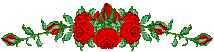 MD.RASHEDUL ISLAM,LECTURER(34TH BCS)